ثالثا: العناصر البيئة الجيومورفولوجية المحلية
تساهم عناصر البيئة المحلية في تحديد نمط التجوية وشدتها (طبوغرافية الموضع شكل انحدار سطح الارض ودرجته ظروف التصريف المائي السطحي و الجوفي حالة الغطاء الحيوي) فضلا عن شكل البناء و نوع المواد المستعمله في انشائه ومدى تعرضه للتباين المحلي للمناخ كالسلالم الخارجية او اعمدة الدار و قواعد التماثيل, اسس البناء ,قربهامن مستوى الماء الجوفي, ان العوامل السابق تحدد نمط التجوية السائدة ولابد من اختيار المواد الملائمة لاعمال البناء و التي لا تتاثر بالتجوية .
المجالات التطبيقيه للتجوية
يستفاد من تحليل بيئة التجوية (خصائص بيئة الصخور ,عمليات التجوية او عواملها )لتحديد مخلفات التجوية و التي لها علاقة وثيقة في الدراسات التطبيقية 
1-	تحديد نوع الصخور المستعملة في اعمال البناء و التي تتاثر بعمليات التجوية و تغير من خصائصها ان التجوية الفيزيائيه بعمليات التبلورالملحي مسؤولة عن تزهر الاملاح على سطح الصخور او الطابوق مسببه تقشرها او تكون بثور على سطحها و تشوه المظهر الخارجي للمنشات المدنية و بعد سقوط القشرة الملحية يظهر الجزء الداخلي للصخور او الطابوق لتستعيد العملية نشاطها مرة اخرى و تعتبر املاح الكربونات و الكبريتات اكثر تاثرا بهذه العمليات وتستجيب بسرعة لتغيرات درجات الحرارة و الرطوبة و ملحقة اضراركبيرة في المباني والاعمال الانشائية
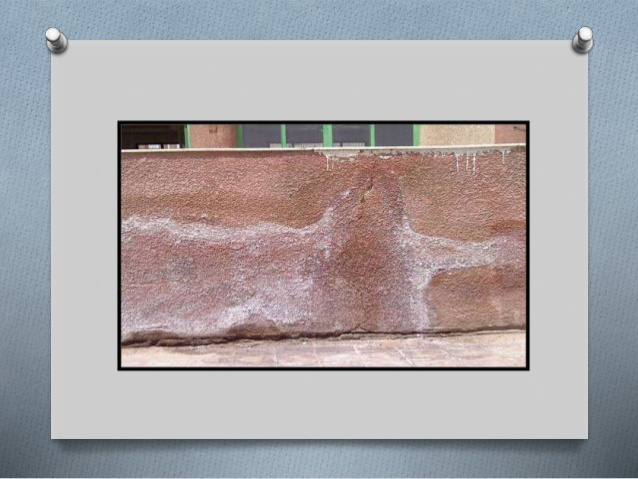 يهتم المهندسون المدنيون عند تصميم اسس المنشات المدنيه بأختيار المواد الترابية و الصخرية الملائمة بهذه الاعمال في دراسه خواص ميكانيك التربة والصخور المستعملة في بناء الاسس ان هذه المواد تتاثر بتجوية كيميائية و من ثم تتحلل مع استمرار التجوية و تتناقص سرعتها و سعة الترشيح و تتغير خصائصها الاولية و تصبح غير صالحة لاعمال البناء.
ان الظاهرة السابقة تطلب الاهتمام بدراسة مقطع التجوية( Weathering- Profil )عمودية وتوزيع التجوية افقيا لتحديد شدتها مع التاكيد على عناصر المتانة للمواد الارضية و يمكن تحديد درجة التجوية في الحقل و المختبر من تتبع التغيرات في المواد الارضية ما بين سطح الارض و الصخر الاساس و تعيين حدود (جبهة التجوية Weathering Front )و هي الحدود الفاصله بين الافاق المتاثره بالتجويه عن الافاق غير المتأثرة بها و يختلف شكل جبهة التجوية وامتدادها وعمقها من مكان الى اخر و الذي يعكس العلاقة بين الظروف المناخية و مستوى الماء الجوفي و نوعية المياه و البناء الصخري و نوع التجوية واختلافها من وقت لاخر
لذلك قد تكون جبهة التجوية عميقة في مواضع بينما تكون اقل عمقا في مواضع اخرى مجاورة مسببة تدهور البناء و المنشأت المدنية و تكون جبهة التجوية عميقة في المواضع التي تكون موادها الترابية و الصخرية اكثر استجابة للتفسخ و التحلل و التي تكون نفاذيتها عالية تسمح للامطار و المياه بالتسرب خلالها نحو باطن الارض وقد تصل الى عمق يتراوح بين 100 م الى 350 م تحت سطح الارض في الجهات الحارة الرطبة
لذلك يصبح ضروريا ملاحظة الامتداد الافقي والعمودي لجبهة التجوية و مدى انتظامه و تحديد خواص التجوية وتوزيعها تفصيليا من خلال:
أ‌-	القيام بعمليات سبر الاغوار و التنقيب لفحص افاق التربة تحت سطح الارض وفق خطة منظمة بشكل كثيف و متقاربة للحصول على المعلومات مفصلة عن تجوية مواد تحت سطح الارض و قبل القيام باعمال الحفر و الانشاءات المدنيه
ب‌-	 تسجيل الخصائص الجيولوجية لبنية الطبقات الترابية و الصخرية تحت سطح الارض .
و يستفاد من دراسة عمليات التجوية لتتبع مخلفاتها في التربة والمياه, ان عملية التجوية تؤدي الى اعادة توزيع العناصر الكيميائية تحت سطح الارض في التربة او المياه و ارتفاع تركيزها في مواضع معينه و يتناولها الانسان او الحيوان مع الغذاء و النباتي, ان المختصين بعلم الزراعة قد ادركوا ان اختلاف العناصر الغذائية في المنتجات الزراعية و الحيوانية بسبب اختلاف التربة وان التركيب الكيميائي للمأكولات او المشروبات التي يتناولها الانسان تعزى في جزء منها الى تركيب الصخور و نوع تجويتها و قد تؤدي الى انتشار امراض معينة في بعض اصقاع العالم.
لقد اظهرت الدراسات عن انخفاض معدل  الوفيات في امراض الاوعية الدموية و القلبية في مناطق المياه العسرة التي ترتفع فيها تراكيز كربونات الكالسيوم الناجم عن اذابة الصخور الكلسية, ولقد تاكدت صحة العلاقة السابقه في اليابان والولايات المتحدة و انجلترا و ايرلندا و السويد وكندا, كما توصل الباحثون في ويلز الى ان الزنك و الرصاص لها علاقه وثيقة بسرطان المعدة , بينما ليس لها علاقة بسرطان الامعاء في حين يؤدي نقص عنصر الليثيوم الى الاختلال العقلي لدى الانسان كماان نقص عنصر الحديد في التربة يؤدي الى الاصابة بمرض فقر الدم الانيميا في المناطق الحارة والرطبة مثل اثيوبيا حوض الامازون .
المبحث الثاني
احواض الانهار 
تهتم الدراسات الاكاديمية في احواض الانهار بقياس شكل حوض النهر و شكل القناة النهرية و تحديد ابعادها و قياس العمليات الجيومورفولوجية المائية من خلال قياس نظام المياه الجارية في الحوض و قياس التصريف المائي و حركة الماء داخل القناة النهرية, كمية و حجم الترسبات المنقولة بواسطة المياه الجارية التي تعكس صفات المناخ و البناء الجيولوجي ونمط استعمال الارض ضمن حوض النهر, مما يتطلب تحليل العلاقات بين الحوض و العمليات الجارية ضمنه و استخدام نتائج الدراسة لغرض فهم المشاكل المعاصرة و العلاقة بالنشاط البشري.
لقد ازدادة اهمية الدراسات التطبيقية في لاحواض الانهار و تطورت, نظرا لزيادة ادراك الانسان لاهمية الموارد المائية باعتبارها مصادر( للتجهيزات المائية ,الملاحة و اماكن الراحة و التسلية و مصائد الاسماك من جهة ولكونها تشكل خطوره على حياه الانسان و ثرواته الاقتصادية عند حدوث الفيضانات من جهة اخرى لاجل بناء السدود والمشاريع خزن المياه و توليد الطاقة او المحافظة و صيانة بيئة الاحياء المائية
و صيانة صلاحية المياه و نوعيتها لاستعمالات الانسان المختلفه مما يتطلب
1-	 فهم سلوك الانهار و مدى استقرارها   ان الانهار احد اشكال سطح الارض تنشأ وتتطور بتاثير العمليات الجيومورفولوجية المائية مما يتطلب قياس اشكالها و العمليات المساهمة في تكوينها وتنظيمها واختلافها من مكان لاخر و من وقت لاخر 
تتبع التغيرات الطبيعية لاحواض الانهار او للقنوات النهرية الناجمة عن تغير العلاقة بين عناصر البيئة الجيومورفولوجية (الشكل و العملية ومواد سطح الارض) لتباين معدلات التعرية والترسيب من خلال المراقبة المستمرة للعناصر السابقة للحصول على المعلومات اللازمة عن العلاقة و التفاعل بينها على المدى القصير او لفترات لطويلة و الذي يتطلب تحليل المعطيات والادلة التاريخية لتحديد اسباب التغير و مداه و تقييم دور الانسان في حدوثها
3-	 تطبيق النتائج دراسات النقطة الثانية لغرض التنبؤ بالمشاكل المعاصرة او التي ستنشأ في المستقبل والناجمة عن النشاط البشري.
 لقد ساهم تحول المجاري النهرية في حدوث كوارث اقتصادية و بشرية عندما تصبح بعيد عن المراكز الاستيطان وقد تؤدي الى تحديد اماكن التوسع الحضري كماان التغير التدريجي او المفاجئ لمواضع القنوات النهرية بسبب عمليات التعرية والترسيب يؤدي الى تغير خط التالوك وما ينجم عنه من مشاكل حدودية بين دول الجوار, ولقد يؤدي الى انفصال مفاجيء لقطعة ارض من دولة ما واتصالها باراضي دولة اخرى وتغير الحدود و الخارطة السياسية للدول المتجاورة